16.317Microprocessor Systems Design I
Instructor:  Dr. Michael Geiger
Fall 2016

Lecture 31:
Continue with PIC example programs: 
Interrupts (review)
Analog to Digital Conversion
Lecture outline
Announcements/reminders
HW 8 due 2:30 PM, 12/9
Group assignment using PICkits
HW 9 due 2:30 PM, 12/9
Individual 
Exam 3: Wednesday, 12/14, 3-6 PM, Pasteur 301
Will post course eval prior to exam
Review
Interrupts
Today’s lecture: analog to digital conversion
11/30/16
2
Microprocessors I: Lecture 29
Review: Interrupts
PIC controllers allow internal and external interrupts
Single interrupt service routine
Must determine interrupt cause, then handle
Code addresses handled slightly differently
Processor goes to address 0 on reset, 4 on interrupt
Reset “vector”: jump to start of main program
Interrupt “vector”: jump to start of ISR
Interrupt setup
Enable device-specific interrupts first
Enable global interrupts (GIE bit on PIC16F1829)
Interrupt handling
Determine which device caused interrupt
Clear device-specific interrupt flag
Execute code to actually process interrupt, then retfie
11/30/16
3
Microprocessors I: Lecture 29
Rotate with interrupts (asm): Setup (1/3)
#define     SWITCH  PORTA, 2   ;pin where SW1 is connected
#define     PULL_UPS           ;if this is uncommented, JP5 can be pulled out

#define     LED_RIGHT   0xFF   ;keep track of LED direction
#define     LED_LEFT    0x00

    cblock 0x70                ;shared memory accessible from all banks
Direction
Delay1
     endc

     Org 0x0                            ;Reset Vector starts at 0x0000
     bra            Start               ;main code execution
     Org 0x0004                         ;Interrupt Vector starts at address 0x0004
     goto           ISR

Start:
     banksel         OSCCON             ;bank1
     movlw           b'00111000'        ;set cpu clock speed FO 500KHz
     movwf           OSCCON

     bsf             TRISA, RA2         ;switch as input
     banksel         ANSELA             ;bank3
     bcf             ANSELA, RA2        ;digital
                                        ;can reference pins by position or name
11/30/16
4
Microprocessors I: Lecture 29
Rotate with interrupts (asm): Setup (2/3)
;Configure the LEDs
     banksel        TRISC               ;bank1
     clrf           TRISC               ;make all of PORTC an output
     banksel        LATC                ;bank2
     movlw          b'00001000'         ;start with DS4 lit

                                        ;Setup Timer0 as the delay
     banksel        OPTION_REG          ;bank1
     movlw          b'00000111'         ;1:256 prescaler for a delay of 524mS
     movwf          OPTION_REG
     bsf            INTCON, TMR0IE      ;enable the rollover interrupt to occur

     ;Setup interrupt-on-change for the switch
     bsf            INTCON, IOCIE       ;set global IOC enable flag
     banksel        IOCAN               ;bank7
     bsf            IOCAN,  IOCAN2      ;when SW1 is pressed, enter the ISR
     bsf            INTCON, GIE         ;must set GIE to allow any interrupt
11/30/16
5
Microprocessors I: Lecture 29
Rotate with interrupts (asm): Setup (3/3)
#ifdef PULL_UPS      	;set up pull up resistors
    banksel WPUA		;bank4
    bsf     WPUA, 2	;enable pull-up for switch
    banksel	OPTION_REG	;bank1

    ;enable (clear) the global weak pull-up bit
    bcf	OPTION_REG, NOT_WPUEN
#endif

     movlw          LED_RIGHT ; LEDs start moving
     movwf          Direction ;  to right

     ;Clear the RAM           
     clrf           Delay1
11/30/16
6
Microprocessors I: Lecture 29
Rotate with interrupts (asm): Main loop, debounce, rotate LEDs
MainLoop:
    bra             MainLoop   ; Main program doesn’t have to wait for timer

Debounce:			; Delay for ~5 mS
    movlw           d'209'        	;(1/(500KHz/4))*209*3 = 5.016mS
    movwf           Delay1
DebounceLoop:
    decfsz          Delay1, f
    bra             DebounceLoop
    return

RotateRight:
     lsrf           LATC, f      	;logical shift right
     btfsc          STATUS,C     	;did the bit rotate into the carry?
     bsf            LATC,3	;yes, put it into bit 3.
     retfie
RotateLeft:
     lslf           LATC, f	;logical shift left
     btfsc          LATC, 4	;did it rotate out of the LED display?
     bsf            LATC, 0	;yes, put in bit 0
     retfie
11/30/16
7
Microprocessors I: Lecture 29
Rotate with interrupts (asm): ISR (1/2)
ISR:
    banksel	IOCAF               	;bank7
    btfsc           IOCAF, 2        ;check the interrupt-on-change flag
    bra             Service_SW1     ;switch was pressed
    bra             Service_TMR0    ;Timer0 overflowed

Service_SW1:
    ; Clear flag without changing other IOCAF bits
    movlw           0xFF
    xorwf           IOCAF, w
    andwf           IOCAF, f ;clearing this will also clear INTCON, IOCIF bit

    call            Debounce            ;delay for 5ms and check switch again

    banksel         PORTA               ;bank0
    btfsc           SWITCH              ;is it still held down?
    retfie                              ;nope, exit the ISR back to the main code

    movlw           0xFF
    xorwf           Direction, f        ;toggle direction state and save it back
    retfie                              ;return to main code
11/30/16
8
Microprocessors I: Lecture 29
Rotate with interrupts (asm): ISR (2/2)
Service_TMR0:
    bcf       INTCON, T0IF ; clear flag
    banksel   LATC
    movlw     LED_RIGHT ; check dir
    subwf     Direction, w  
    btfsc     STATUS, Z
    bra       RotateRight
    bra       RotateLeft

    end                                 ;end code generation
11/30/16
9
Microprocessors I: Lecture 29
Rotate with interrupts (C): defines
#include <htc.h>			//PIC hardware mapping
#define _XTAL_FREQ 500000		//Used by the XC8 delay_ms(x) macro

#define DOWN                0
#define UP                  1

#define SWITCH              PORTAbits.RA2

#define LED_RIGHT           1
#define LED_LEFT            0

#define PULL_UPS           

//config bits that are part-specific for the PIC16F1829
__CONFIG(FOSC_INTOSC & WDTE_OFF & PWRTE_OFF & MCLRE_OFF & CP_OFF & CPD_OFF & BOREN_ON & CLKOUTEN_OFF & IESO_OFF & FCMEN_OFF);
__CONFIG(WRT_OFF & PLLEN_OFF & STVREN_OFF & LVP_OFF);
11/30/16
10
Microprocessors I: Lecture 29
Rotate with interrupts (C): main (1/2)
unsigned char _direction;                       //a global variable
void main(void) {
                                                //general init
    OSCCON = 0b00111000;                        //500KHz clock speed
    TRISC = 0;                                  //all LED pins are outputs
    LATC = 0;                                   //init LEDs in OFF state

    LATCbits.LATC3 = 1;                         //DS4 is lit
    _direction = LED_RIGHT;                     //LEDs rotating R to L

                                                //setup switch (SW1)
    TRISAbits.TRISA2 = 1;                       //switch as input
    ANSELAbits.ANSA2 = 0;                       //digital switch

//by using internal resistors, you eliminate external pull-up/down resistor
#ifdef PULL_UPS
    WPUA2 = 1;                            //enable weak pull-up for switch
    nWPUEN = 0;                           //enable global weak pull-up bit
#endif
11/30/16
11
Microprocessors I: Lecture 29
Rotate with interrupts (C): main (2/2)
//setup TIMER0 as the delay
                                                //1:256 prescaler for a delay of: (insruction-cycle * 256-counts)*prescaler = ((8uS * 256)*256) =~ 524mS
    OPTION_REG = 0b00000111;                    //setup TIMER0
    INTCONbits.TMR0IE = 1;                      //enable the TMR0 rollover interrupt

                                                //setup interrupt on change for the switch
    INTCONbits.IOCIE = 1;                       //enable interrupt on change global
    IOCANbits.IOCAN2 = 1;                       //when SW1 is pressed, enter the ISR
    GIE = 1;                                    //enable global interupts


    while (1) {
        continue;                               //can spend rest of time doing something critical here
    }
}
11/30/16
12
Microprocessors I: Lecture 29
Rotate with interrupts (C): ISR
void interrupt ISR(void) {

    if (IOCAF) {                                //SW1 was just pressed
        IOCAF = 0;                              //must clear the flag in software
        __delay_ms(5);                          //debounce by waiting and seeing if still held down
        if (SWITCH == DOWN) {
            _direction ^= 1;                    //change directions
        }
    }

    if (INTCONbits.T0IF) {
        INTCONbits.T0IF = 0;

        if (_direction == LED_RIGHT) {
            LATC >> = 1;                        //rotate right
            if (STATUSbits.C == 1)              //when the last LED is lit, restart the pattern
                LATCbits.LATC3 = 1;
        } else{
            LATC << = 1;                        //rotate left
            if (LATCbits.LATC4 == 1)            //when the last LED is lit, restart the pattern
                LATCbits.LATC0 = 1;

        }
    }


}
11/30/16
13
Microprocessors I: Lecture 29
Analog to digital converter
10 bits of resolution
ADC value = (V / VREF) * 1023
11 analog input channels 
Split across ports A, B, and C
Can be referenced to VDD or external reference
Key registers
ANSELx: Determines if pin(s) on port x are configured as analog or digital
ADCON0/ADCON1: Configuration registers
ADRESH/ADRESL: High/low bits of ADC result
ADC can generate interrupt when done
Set PEIE (peripheral interrupt enable) in INTCON
Set ADIE (analog to digital interrupt enable) in PIE1
When interrupt occurs, ADIF = 1 in PIR1 (must be cleared)
11/30/16
14
Microprocessors I: Lecture 30
ADC block diagram
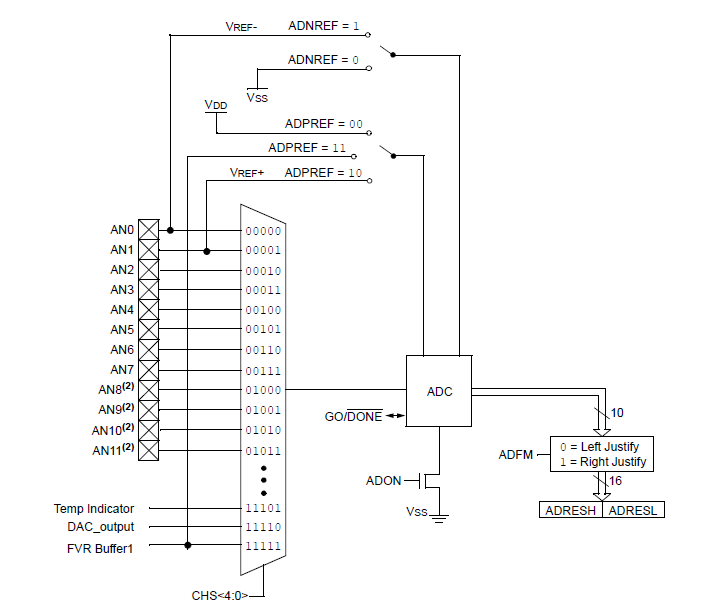 11/30/16
15
Microprocessors I: Lecture 30
ADCON0
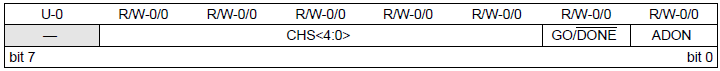 CHS <4:0>: channel select
GO/DONE’: start/end conversion
Explicitly set to 1 to start conversion
ADC will clear when conversion is done
ADON: Turns ADC on/off
11/30/16
16
Microprocessors I: Lecture 30
ADCON1
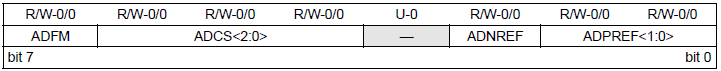 ADFM: Result format
ADFM = 0  right justified (ADRESL holds low 8 bits of result; upper 6 bits of ADRESH = 0)
ADFM = 1  left justified (ADRESH holds upper 8 bits of result; lower 6 bits of ADRESL = 0)
ADCS<2:0>: Conversion clock select
Divide system clock by factor between 2 and 64
Or, select dedicated RC oscillator
ADNREF: Negative reference voltage
VSS or negative reference input
ADPREF: Positive reference voltage
VDD, positive reference input, or internal fixed voltage reference
11/30/16
17
Microprocessors I: Lecture 30
ADC setup
In assembly (a2d.asm)
	;already in bank1
	bsf		TRISA, 4		;Pot.connected to RA4 	
	movlw b'00001101‘	;select RA4 as ADC source 
	movwf	 ADCON0		; & enable (actually AN3)
	movlw	 b'00010000‘	;left justified, Fosc/8 
	movwf	 ADCON1		; speed, vref is Vdd
	banksel	ANSELA		;bank3
	bsf			ANSELA, 4	;analog for ADC
In C (a2d.c)
	TRISAbits.TRISA4 = 1;	//Pot. connected to RA4
	ANSELAbits.ANSA4 = 1;	//analog
	ADCON0 = 0b00001101;	//select RA4 as source of ADC 
							//  and enable module (AN3)
	ADCON1 = 0b00010000;	//left justified, FOSC/8 
							//  ref is Vdd
11/30/16
18
Microprocessors I: Lecture 30
ADC access in assembly (a2d.asm)
Read ADC; put upper 4 bits on LEDs
;Start the ADC
    nop             ;required ADC delay
    banksel	ADCON0
    bsf		ADCON0, GO	;start the ADC
    btfsc		ADCON0, GO	;this bit will be cleared when 
							;  the conversion is complete
    goto		$-1			;keep checking until GO clear

    ;Grab Results and write to the LEDs
    swapf		ADRESH, w	;Get top 4 MSbs
    banksel	LATC
    movwf		LATC		;move into the LEDs
11/30/16
19
Microprocessors I: Lecture 30
ADC access in C (a2d.c)
while (1) {
	__delay_us(5); //wait for ADC 
							// charging cap to 
							// settle
	GO = 1;
	//wait for conversion to finish
	while (GO) continue; 	
	
	//grab the top 4 MSbs
	LATC = (ADRESH >> 4); 
}
11/30/16
20
Microprocessors I: Lecture 30
Using ADC to determine delay (asm) (1/4)
MainLoop:
	call	A2d	;get the ADC result
	;top 8 MSbs are now in the working register

	movwf	Delay2	;move result to outer delay loop

	;if ADC result is zero, load in a value of '1' or 
	;  else delay loop will decrement starting at 255
	call	CheckIfZero	
	call	DelayLoop		;delay next LED turning ON
	call	Rotate			;rotate the LEDs

	bra		MainLoop		;do this forever
11/30/16
21
Microprocessors I: Lecture 30
Using ADC to determine delay (asm) (2/4)
CheckIfZero:
	movlw		d'0‘		;load wreg with '0'
	xorwf		Delay2, w	;XOR wreg with the ADC 
						;  result and save in wreg
	btfss		STATUS, Z	;if ADC result is NOT '0', 						; simply return to MainLoop
	return			;return to MainLoop

	;ADC result IS '0'. Load delay routine with '1'
	; to avoid decrementing a rollover value of 255
	movlw		d'1'		
	movwf		Delay2	;move into delay location
	return			;return to MainLoop
11/30/16
22
Microprocessors I: Lecture 30
Using ADC to determine delay (asm) (3/4)
A2d:
	;Start the ADC
	nop					;required ADC delay
	banksel	ADCON0
	bsf		ADCON0, GO	;start the ADC
	btfsc		ADCON0, GO	;this bit cleared when
							; conversion complete
	goto		$-1		; check until GO clear
	movf		ADRESH, w	;Get the top 8 MSbs

	return
11/30/16
23
Microprocessors I: Lecture 30
Using ADC to determine delay (asm) (4/4)
DelayLoop:
	;Delay amount determined by ADC
	decfsz	Delay1,f	;will always be 
						; decrementing 255
	goto		DelayLoop	
	decfsz	Delay2,f ;Delay2 = 8 MSBs
						;  from ADC             
	goto		DelayLoop

	return
11/30/16
24
Microprocessors I: Lecture 30
Using ADC to determine delay (C)
while (1) {
	delay = adc();		//grab the top 8 MSbs
	__delay_ms(5);		//delay for AT LEAST 5ms

	//decrement the 8 MSbs of the ADC and delay 2ms 
	//  for each
	while (delay-- != 0) 
		__delay_ms(2); 

	//shift to the right to light up the next LED
	LATC >> = 1; 

	//when the last LED is lit, restart the pattern
	if(STATUSbits.C) 
		LATCbits.LATC3 = 1;
}
11/30/16
25
Microprocessors I: Lecture 30
Final notes
Next time: 
Example problems
Last lecture of new material
Will be in office during class hours 12/7
Friday, 12/9 will be Exam 3 Preview
Reminders:
HW 8 due 2:30 PM, 12/9
Group assignment using PICkits
HW 9 due 2:30 PM, 12/9
Individual 
Exam 3: Wednesday, 12/14, 3-6 PM, Pasteur 301
Will post course eval prior to exam
11/30/16
26
Microprocessors I: Lecture 29